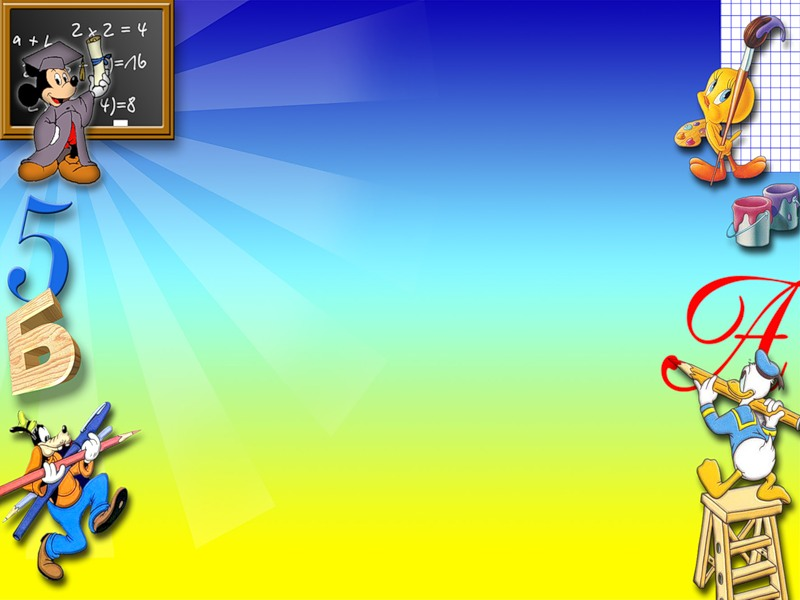 Урок  математики 
         в 1 классе
Белова Александра Ивановна, учитель 1-А класса
 НВК № 1 «Мрія»
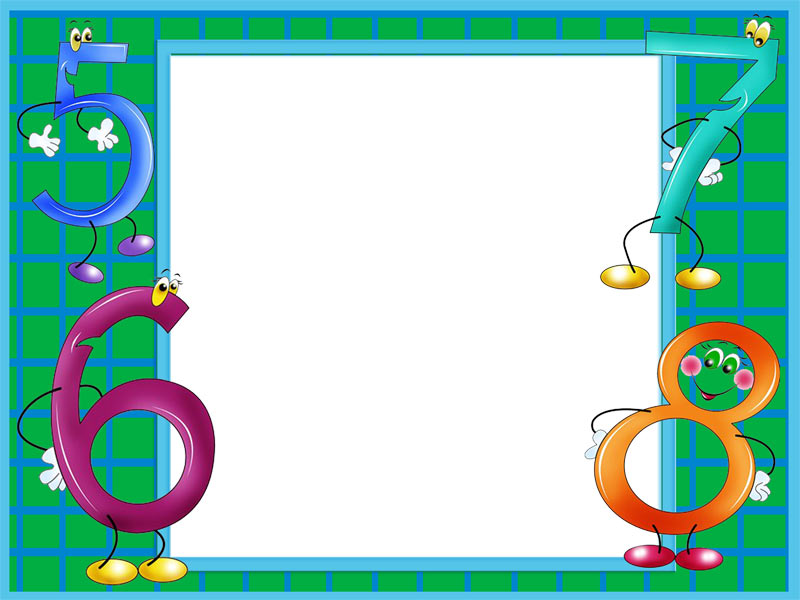 Тема урокаКраткая запись задачи
Устный счёт
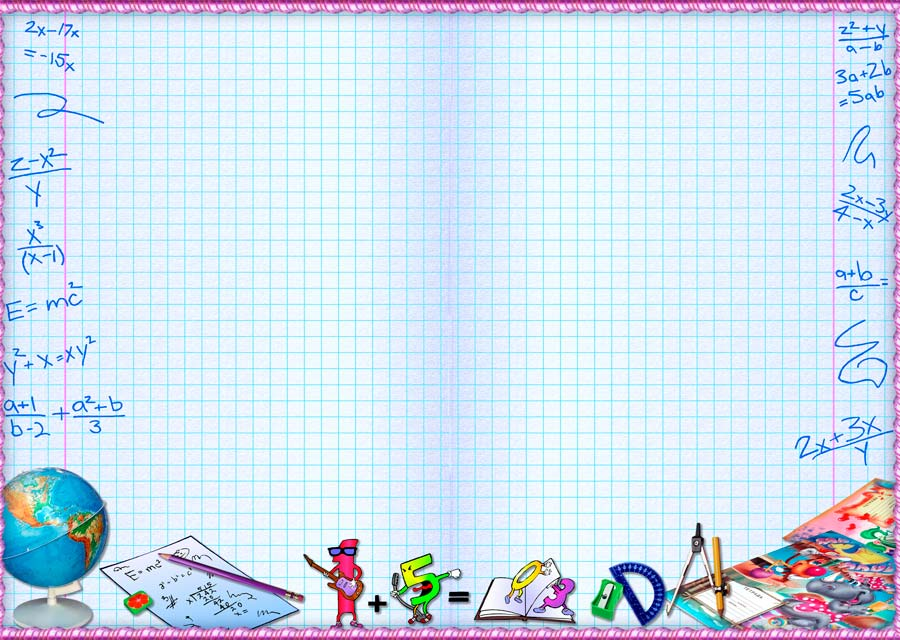 Из чего состоит задача?
условие
вопрос
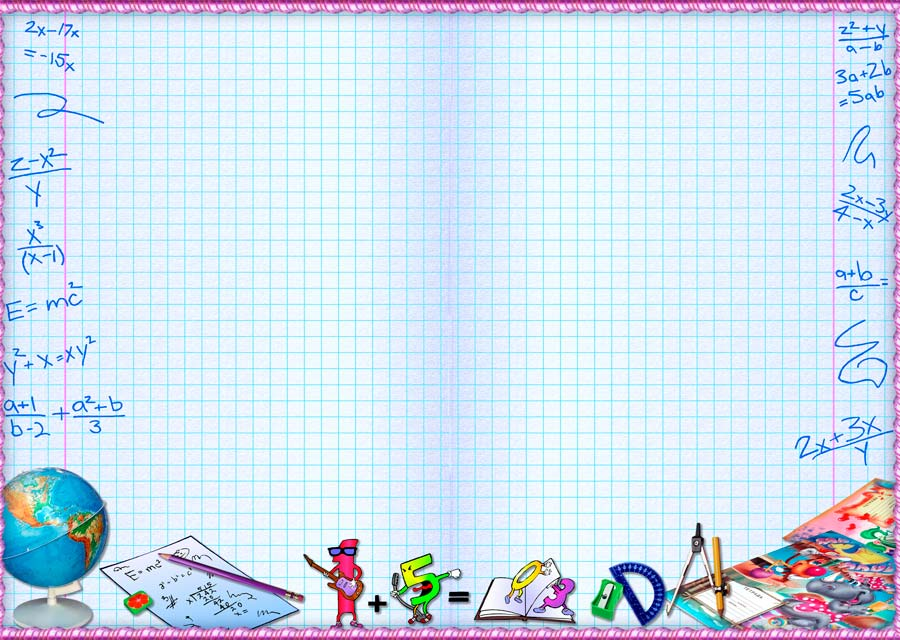 В какой части задачи содержатся 
числовые данные?
В  условии
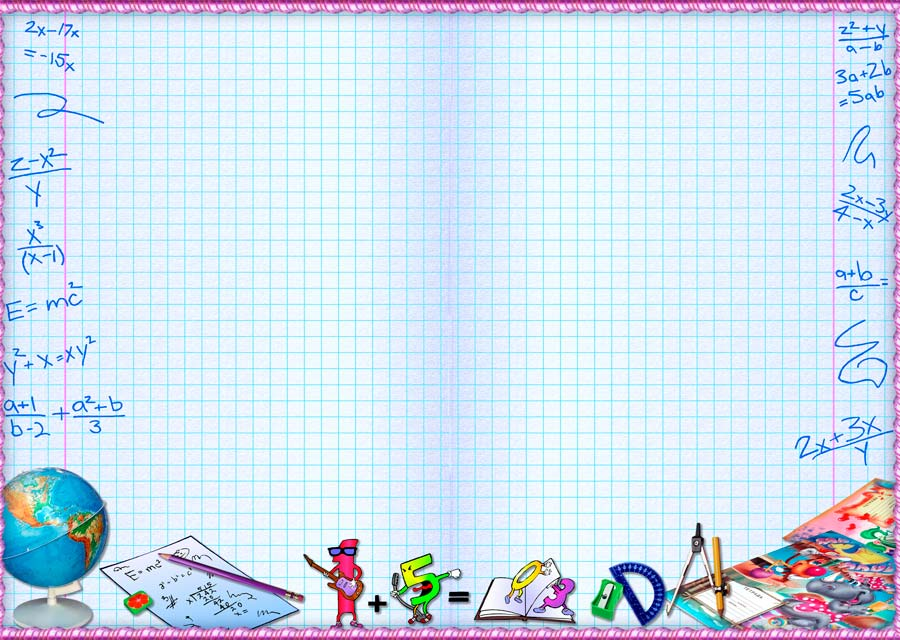 Что указывает на
 искомое число?
вопрос
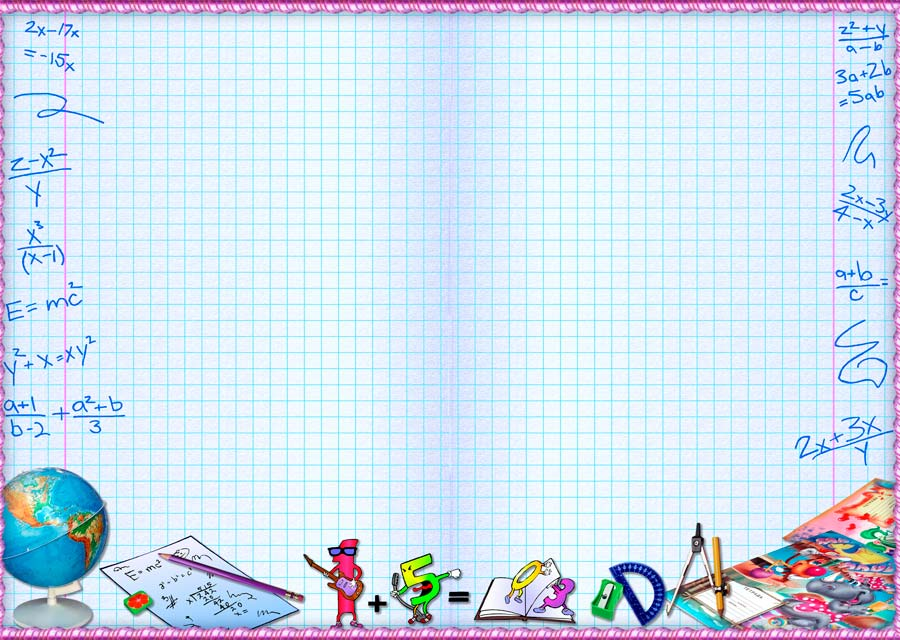 Как определить ключевые слова задачи?
Как составить краткую запись задачи?
Как обозначить в краткой записи слово
 «всего» ?
Как обозначить в краткой записи вопрос
 «На сколько больше?»
Ознакомление с опорными 
схемами простых задач
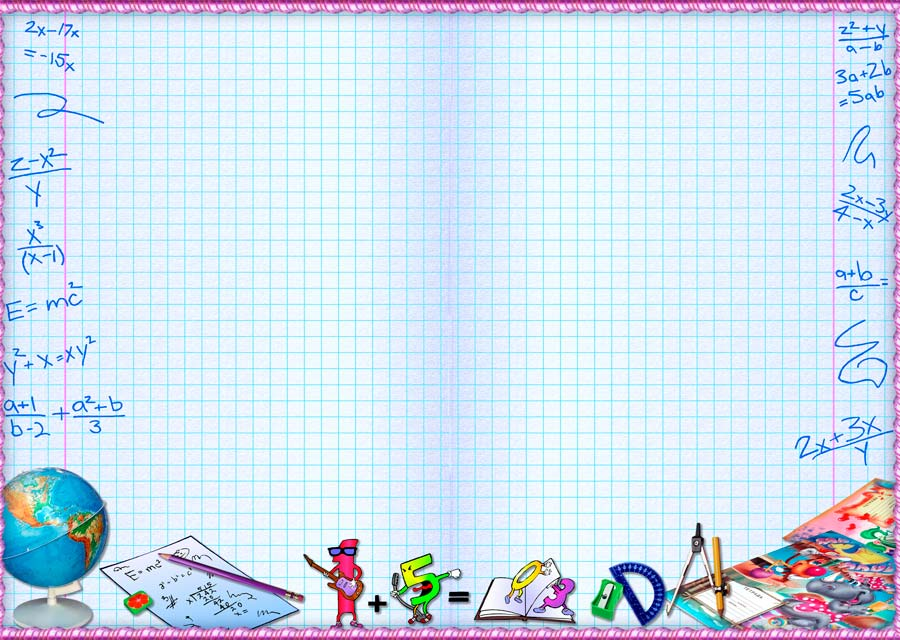 Задачи на нахождение суммы (3 кл.сл.):
«сколько всего»
«было»
«стало»
Задачи на нахождение разности:(3 кл.сл.) :
«было»
«сколько осталось»
«осталось»
Задачи на увеличение, уменьшение числа на 
несколько единиц  (2 кл.сл.) :(Задание№ 1 (1)
«на ___ больше (меньше)»
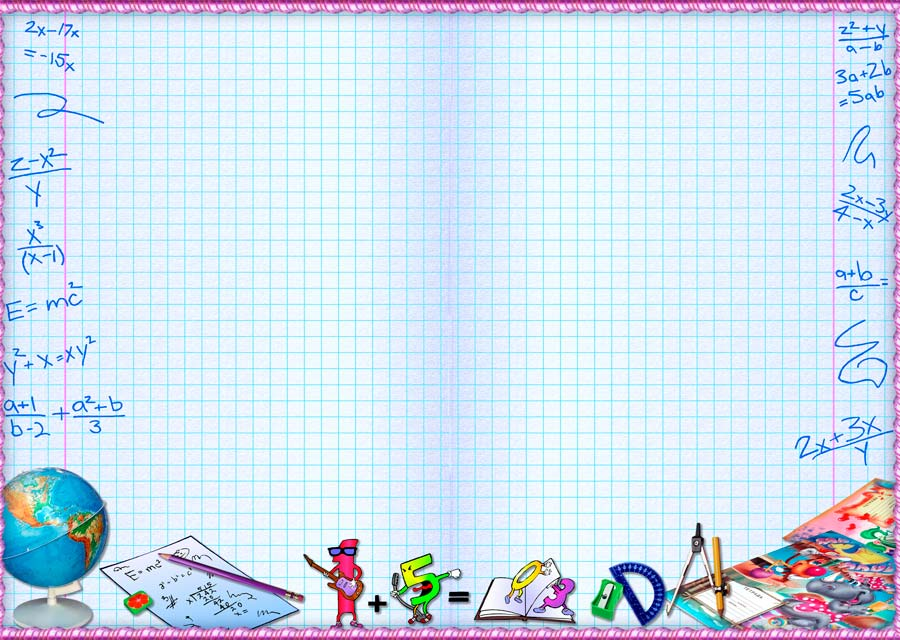 Задачи на разностное сравнение (2 кл.сл.) :
Задание №1(2)
«на сколько больше (меньше)»
Задачи на нахождение неизвестного
 слагаемого (3 кл.сл.) :
«было»
«стало»
«добавилось»
«всего»
Задание 3 (1) .Проверка.
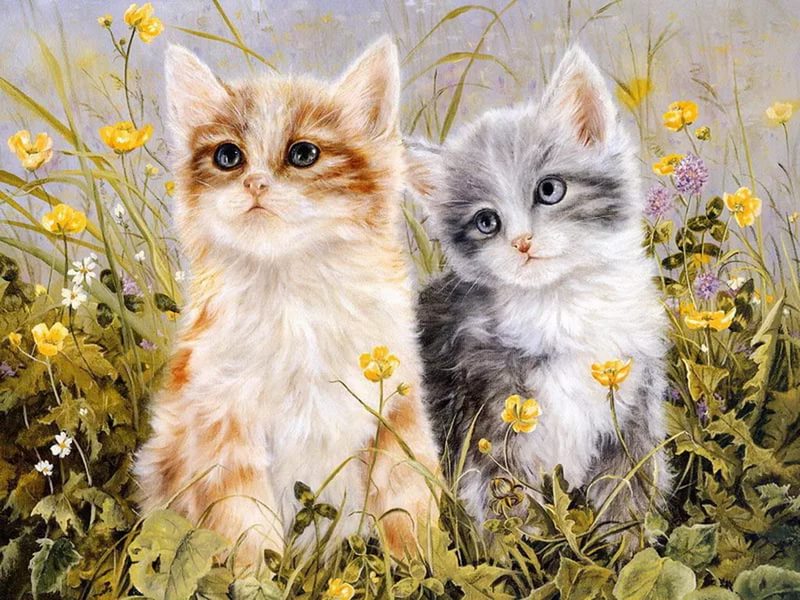 К. -  6 м.
М,-  2 м.
}
?м.
6
2
?
2    ?
6 + 2 = 8
             8
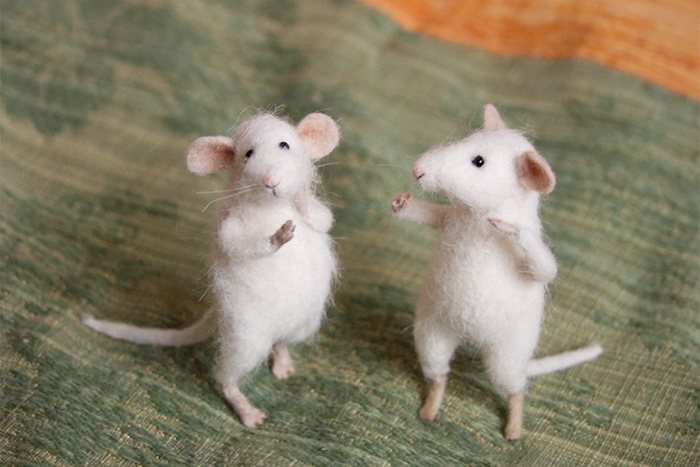 Задание 3 (2). Проверка.
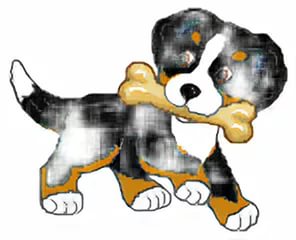 Р. -  4 к.
М. – 7 к.
)
На ? к.
4
?
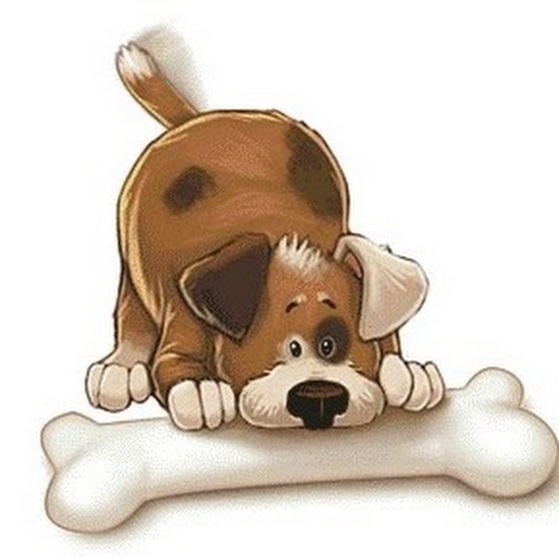 7
4    ?
7 – 4 = 3
             3
Физминутка
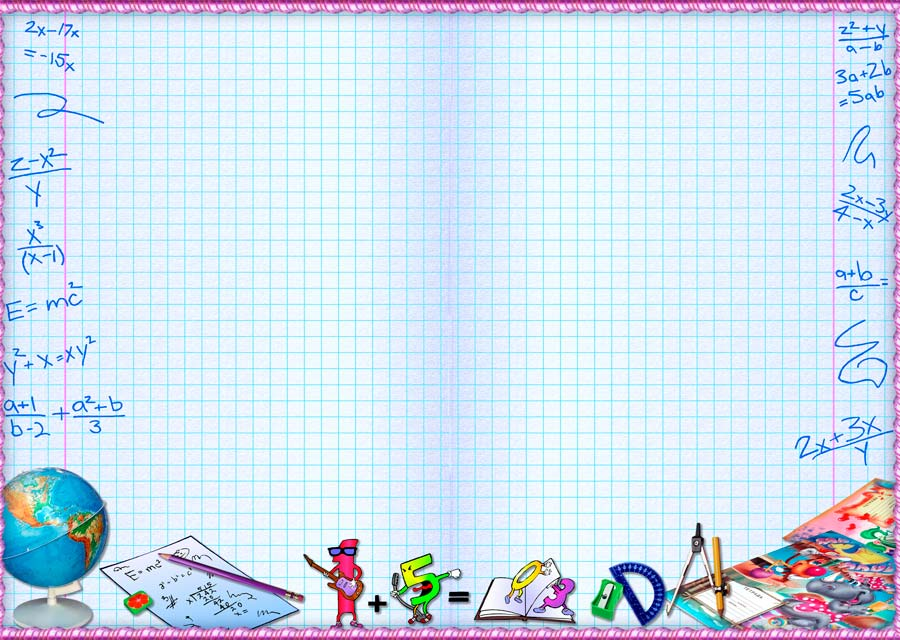 Сравнить число и математическое выражение
5+5
4      7-4
2+6
8     10-3
<
<
>
>
Сравнить два математических выражения
6+4      5+3
10-5     3+4
7+3       9-6
8-4        9-5
>
>
<
=
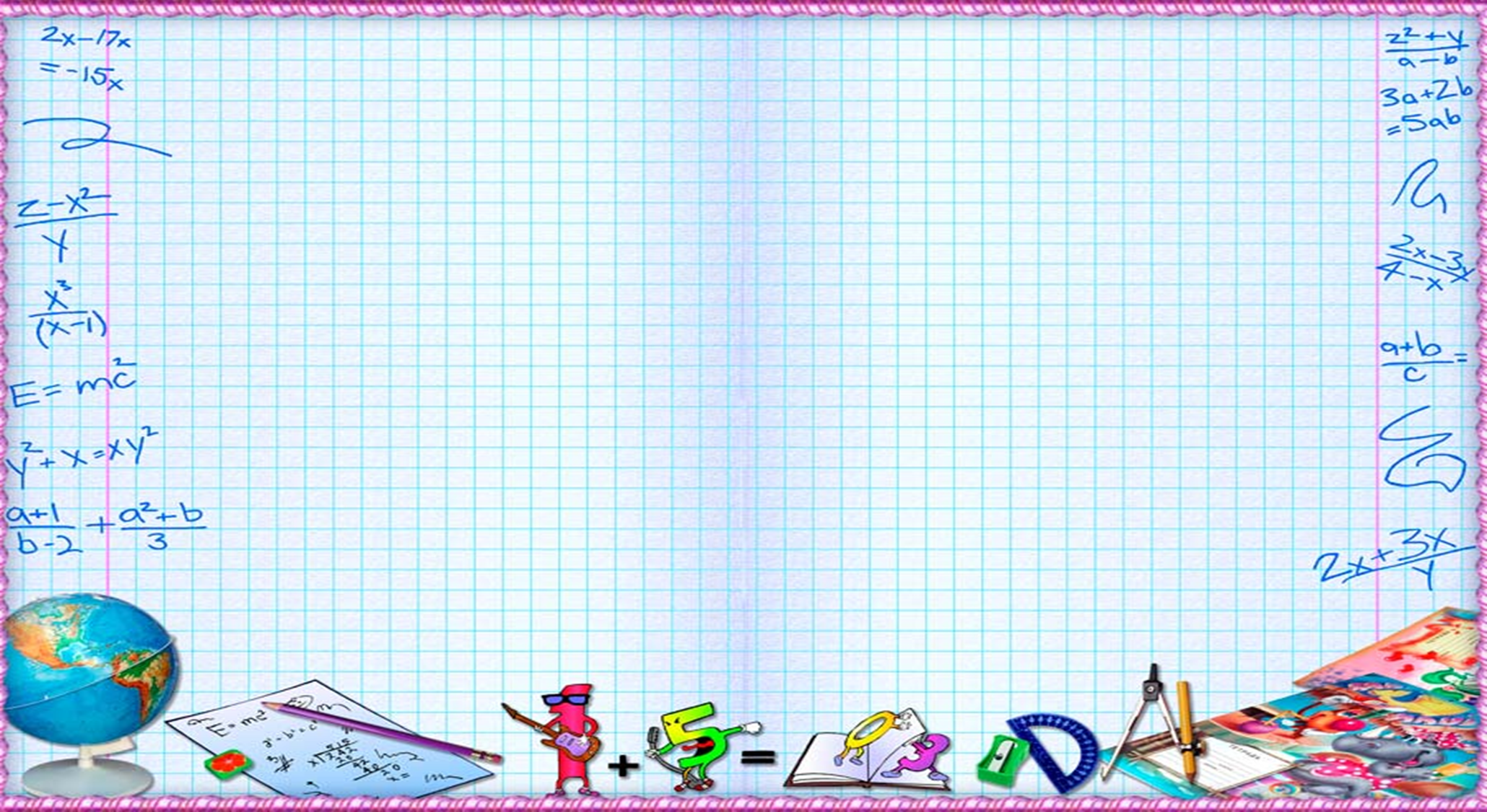 Задание  4  .Проверка
10 – 9 < 4 + 2                                      8 + 2 > 10 – 7 
         1 < 6                                                  10> 3

9 кг – 5 кг = 7 кг – 3 кг                    6 кг + 3 кг < 2 кг + 8 кг
            4 кг = 4 кг                                          9 кг < 10 кг

10 л – 8 л > 9 л – 8 л                         4 л + 5 л > 10 л – 2 л
            2 л > 1 л                                            9 л > 8 л
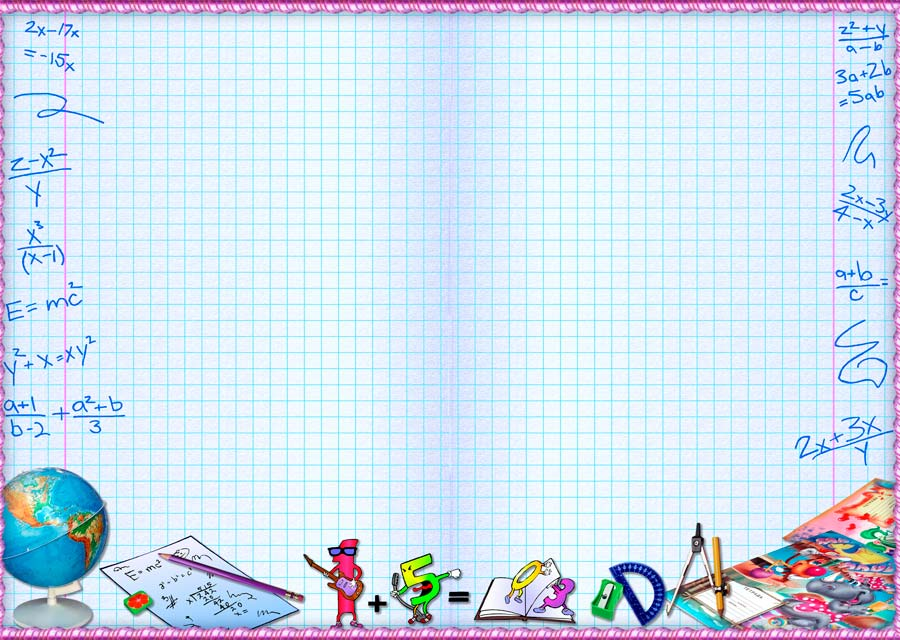 4
3
2
1
1
2
5
2
3
7
4
5
8
слагаемое + слагаемое = сумма
слагаемое = сумма – слагаемое
Задание № 5.Проверка
Уменьшаемое – вычитаемое = разность
Уменьшаемое = разность + вычитаемое 
Вычитаемое = уменьшаемое - разность
5
10
7
9
2
4
3
1
3
3
2
1
0
Благодарю вас за 
работу на уроке !